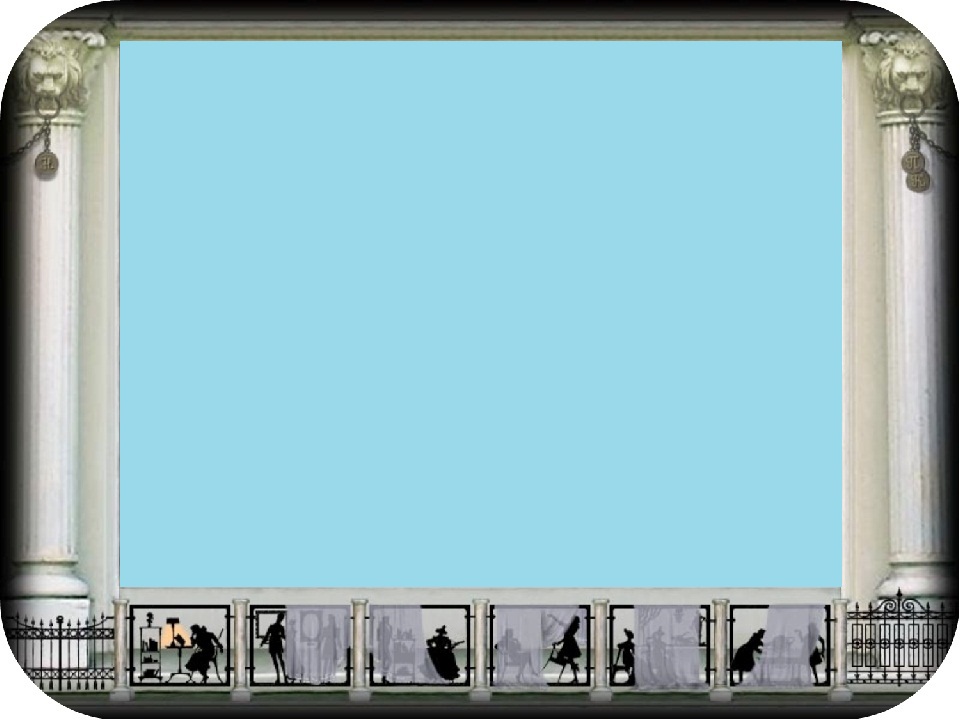 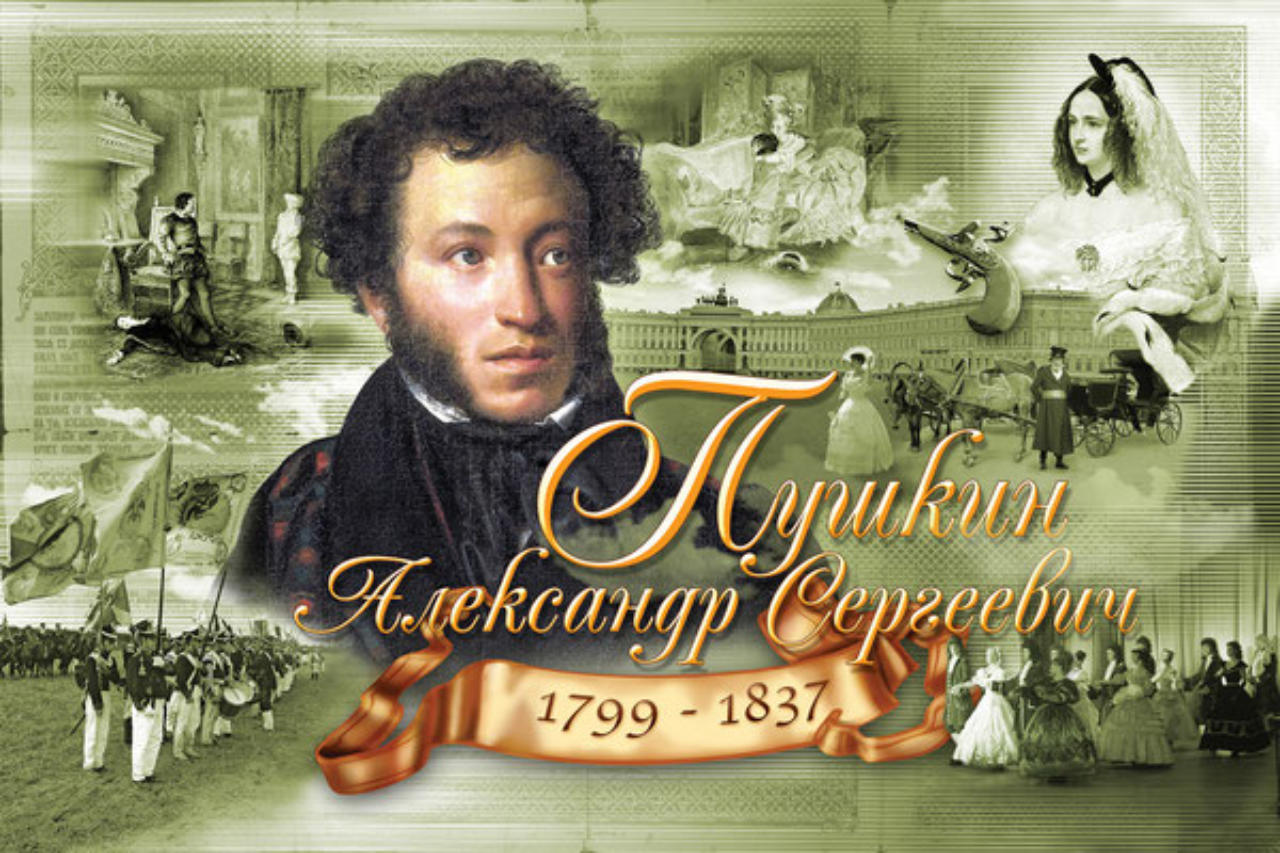 презентацию подготовила
воспитатель: Л.Н.Архипова
д/с №44 «Звездочки» г.Новомосковск
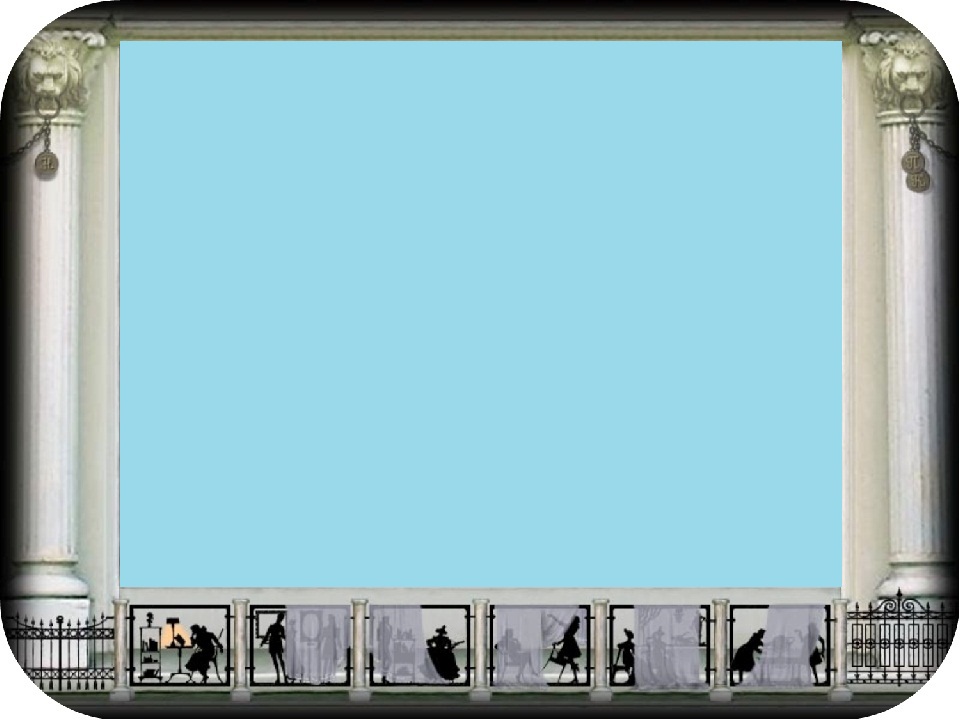 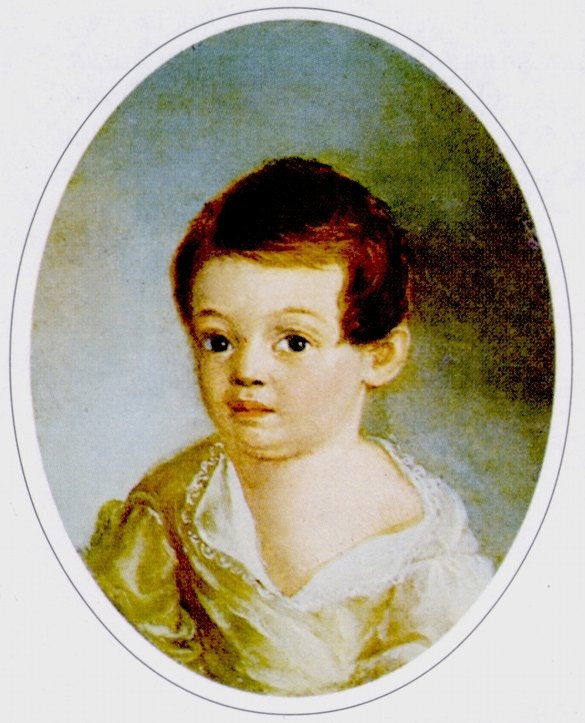 Давным-давно 
(аж в 1799 году!
 Вот как давно!) 
в тёплый летний денёк родился Александр Сергеевич Пушкин.
Мама звала его Сашей. 
  Тогда никто не мог и предположить, что через много лет маленький Саша станет «Солнцем русской поэзии».
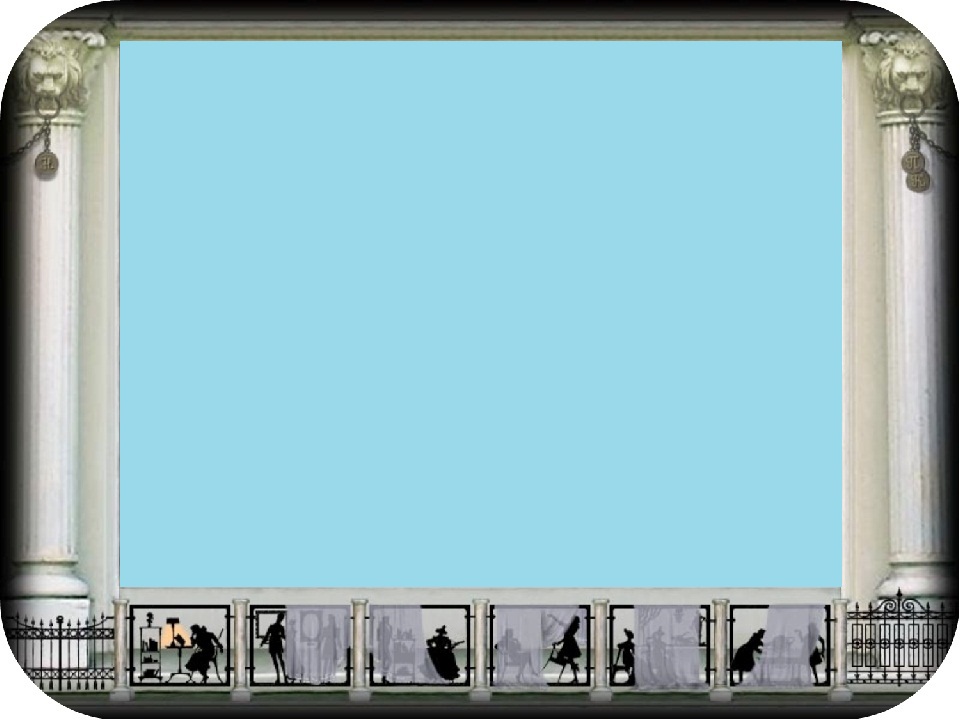 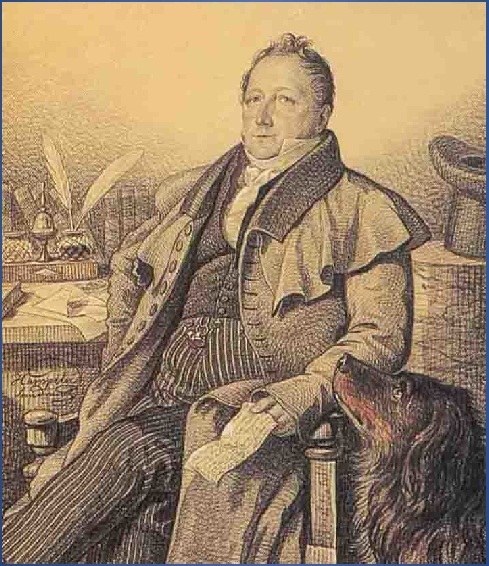 Отец Пушкина очень любил читать, поэтому в его доме была большая-пребольшая библиотека. 
 С самого детства Пушкин был окружен книгами и умными дядями и тетями. 
В гости к его папе приходили знаменитые писатели и музыканты.
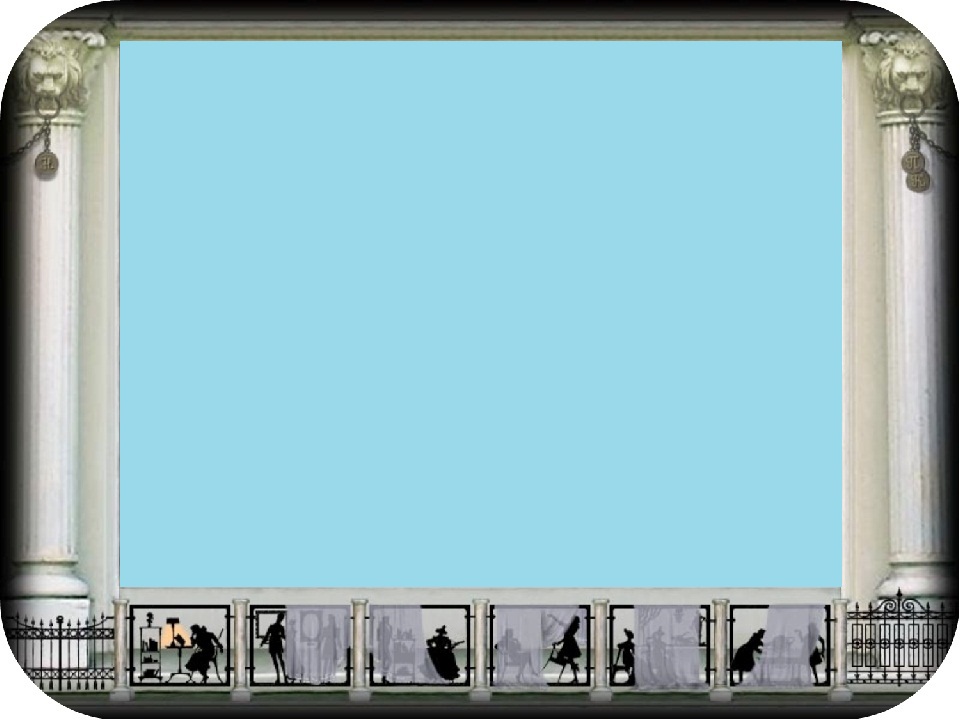 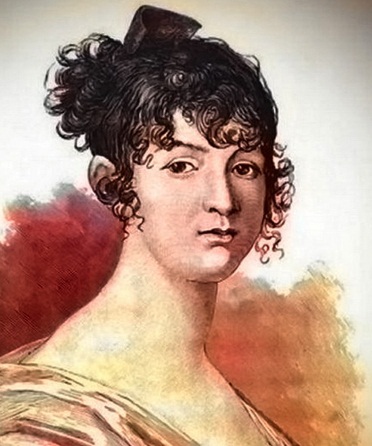 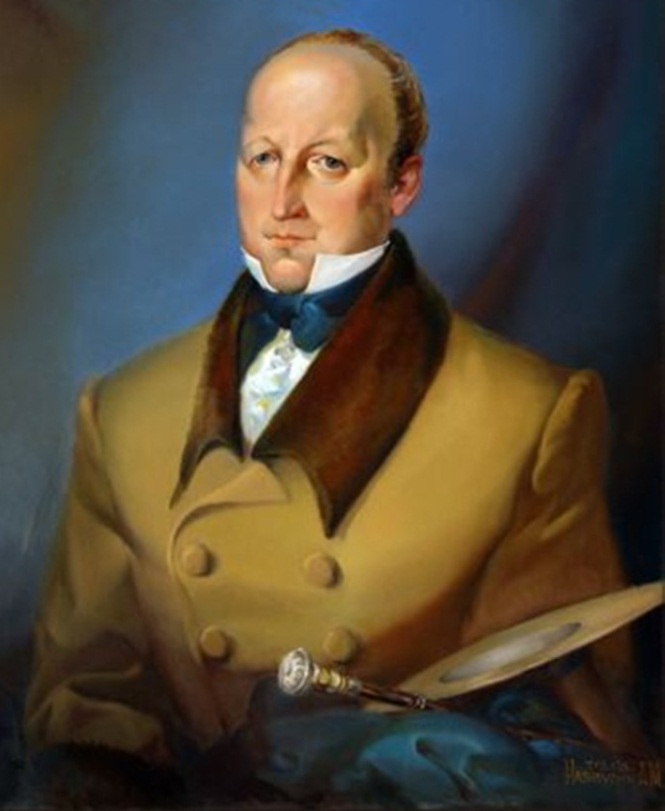 В те далекие времена было модно говорить
 по-французски. И, конечно,  мама и папа Пушкина были очень модными и каждое утро  говорили своему сыну «Бонжур!».
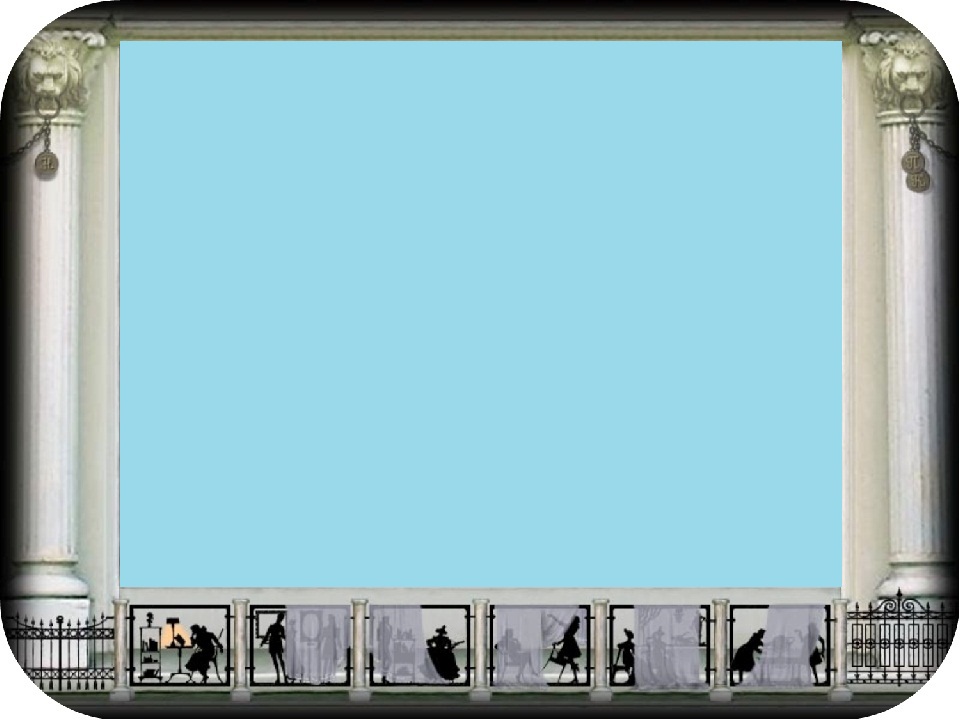 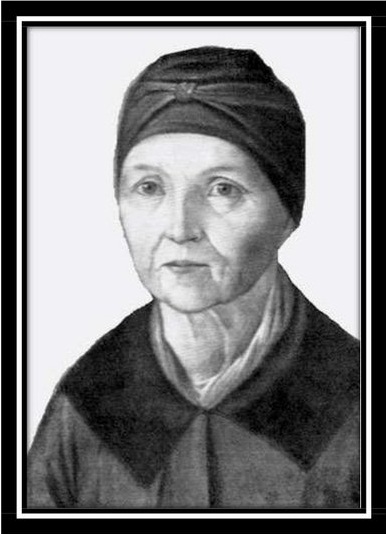 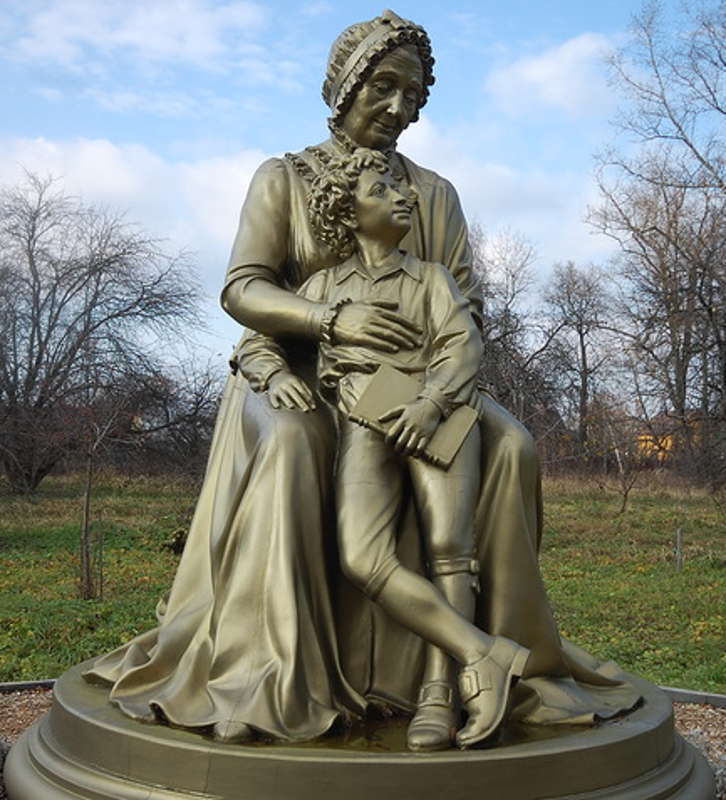 А няня Пушкина, Арина Родионовна,  была женщина серьезная  и за модой не следила.
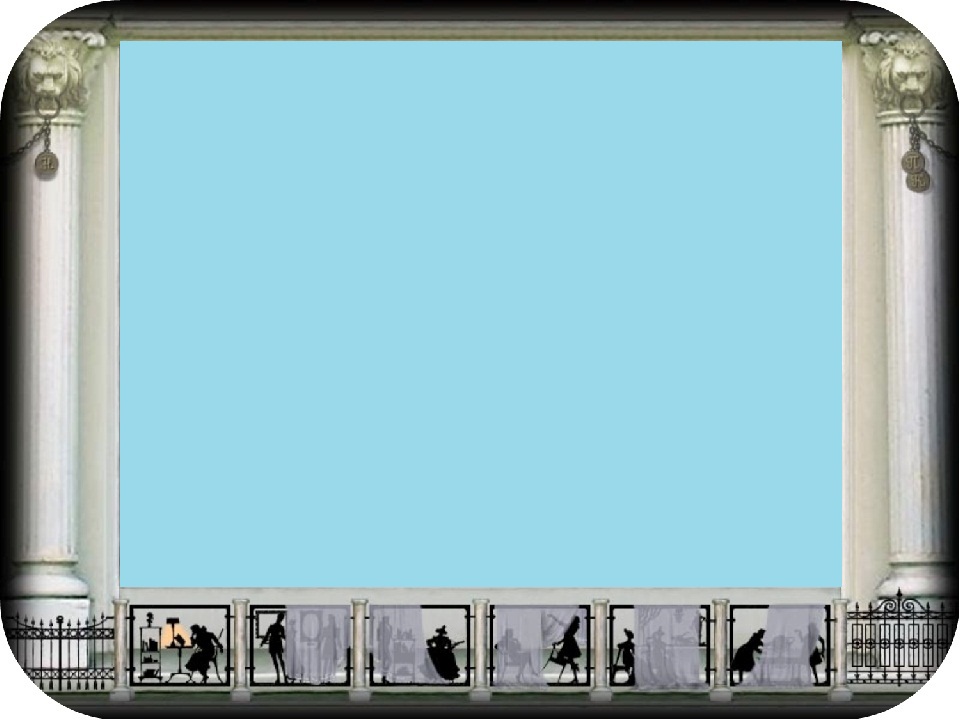 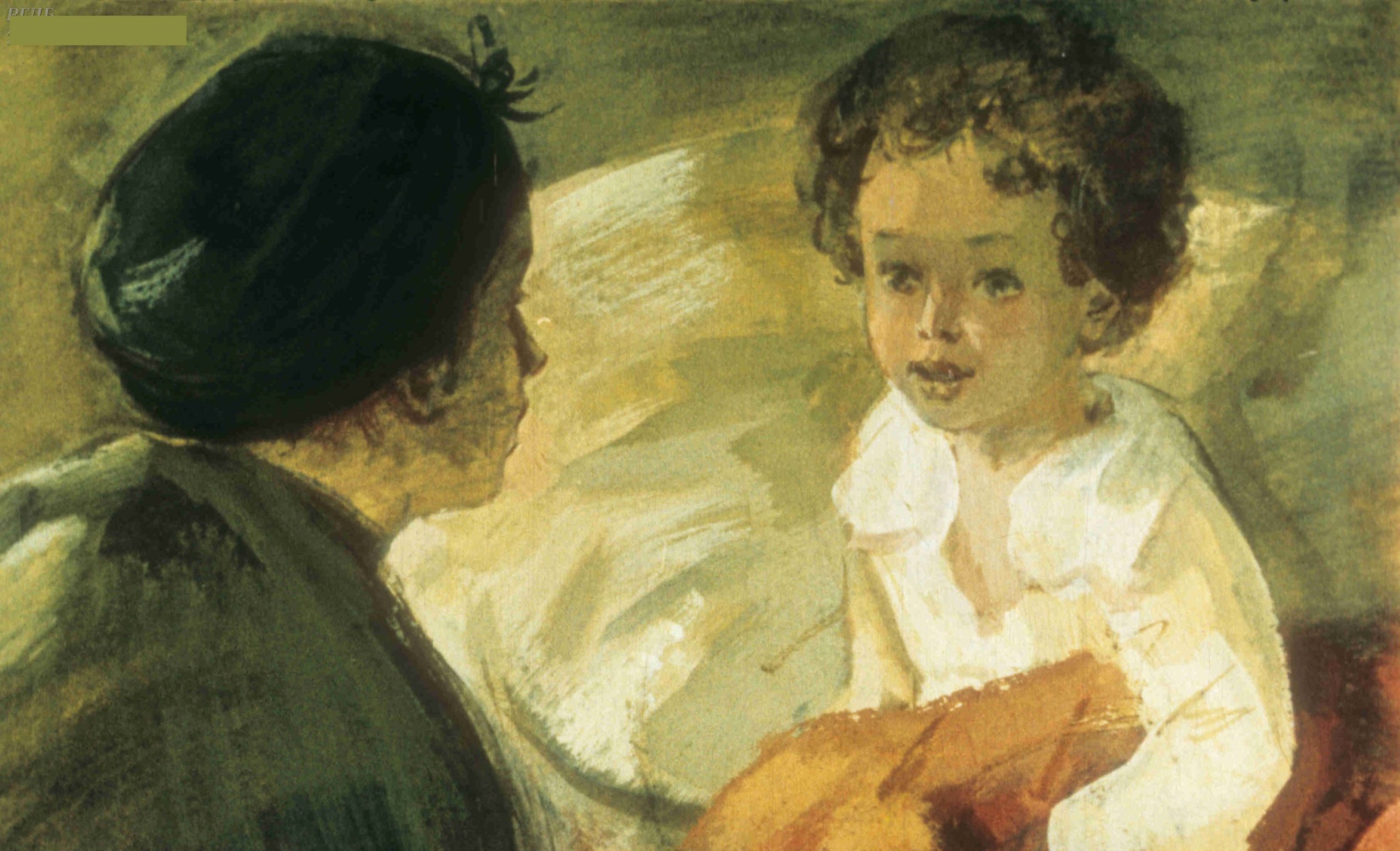 Поэтому  каждый вечер она говорила ему: «Доброй ночи!»,- а перед этим рассказывала старинные русские сказки, полные приключений и чудес.
 Маленькому Саше это очень нравилось.
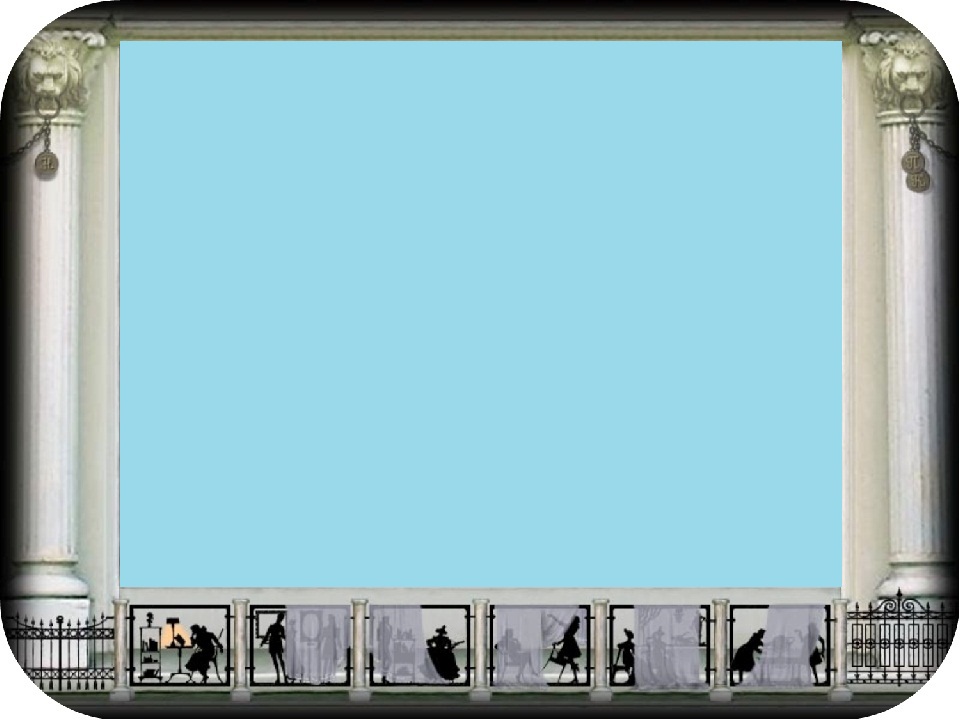 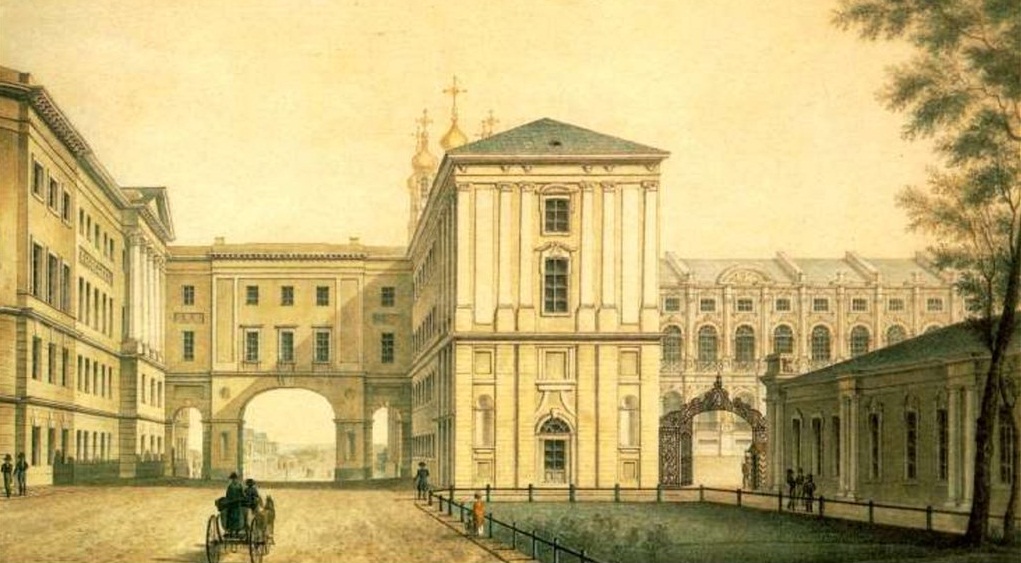 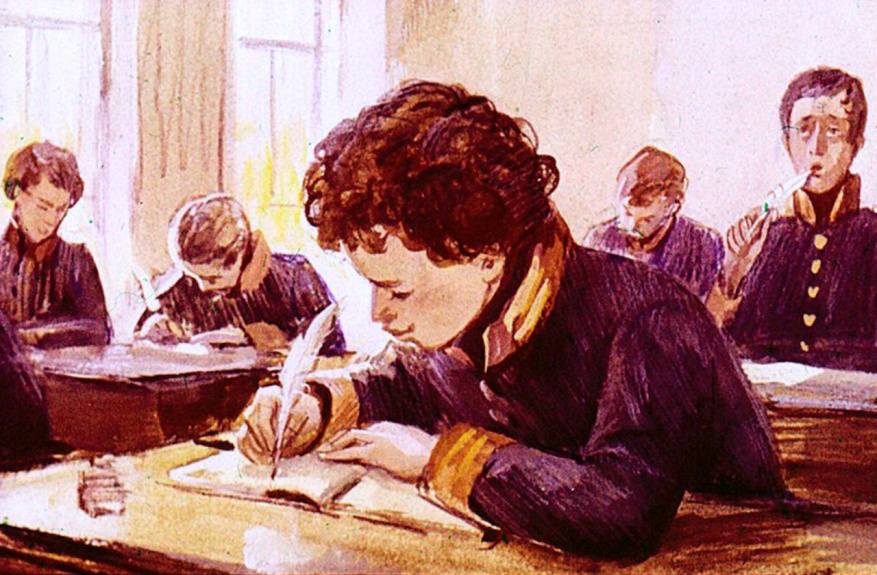 Когда  Пушкину исполнилось 12 лет, его отправили учиться в  лицей. Учиться Саше было весело и интересно.
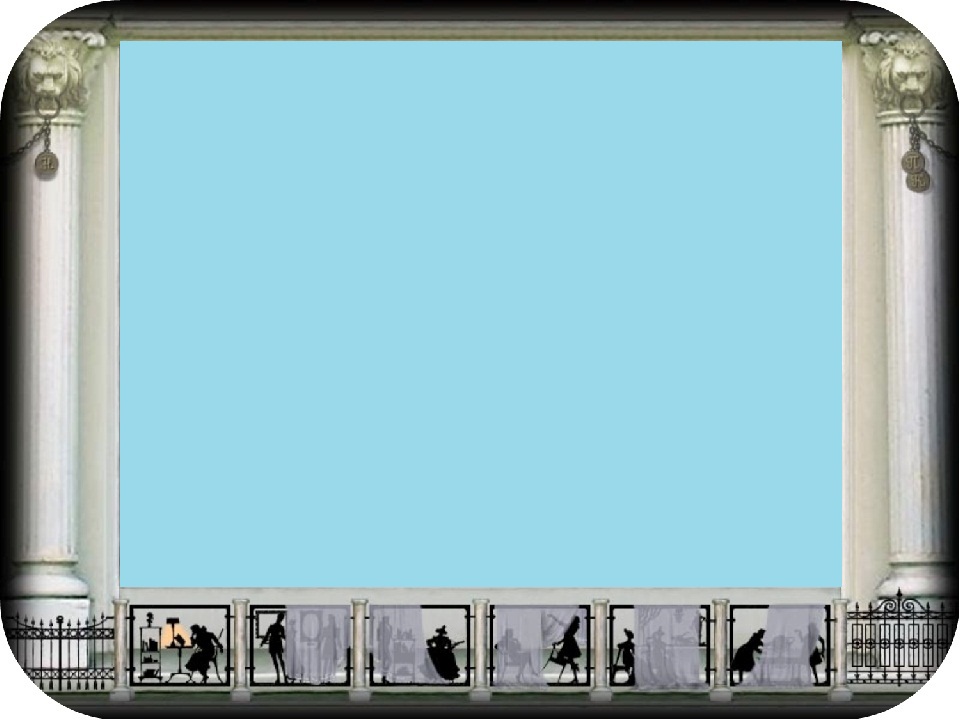 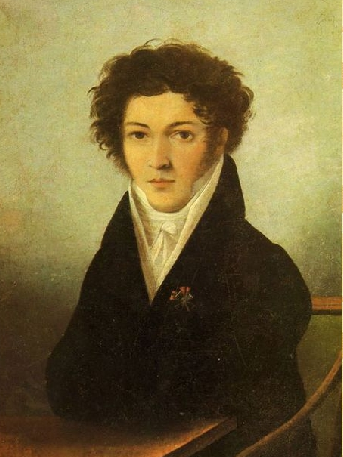 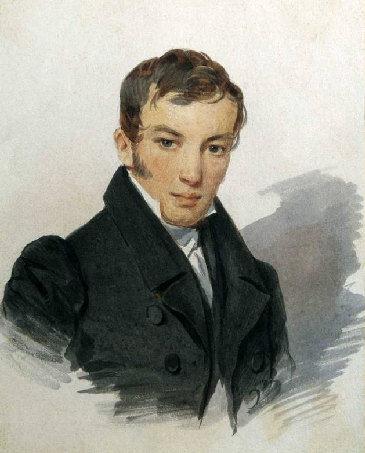 Учителя там были известные в ту пору и очень уважаемые писатели Батюшков  и Жуковский 
(который учил аж самого царя!).
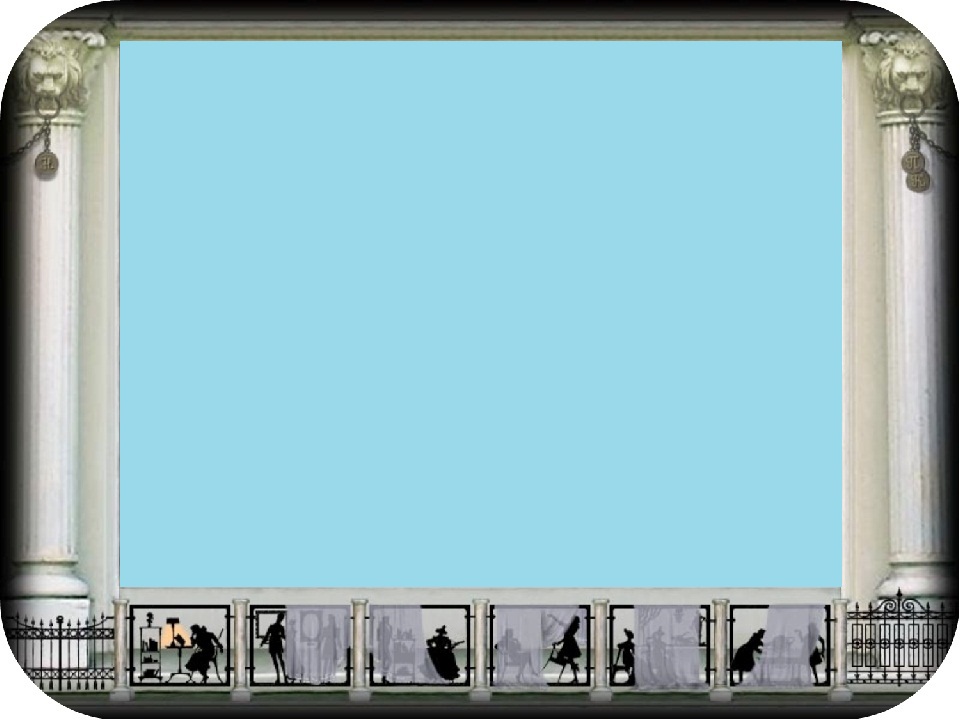 Все эти талантливые и добрые люди так повлияли на Сашу Пушкина, что он стал писать стихи , которые нравились и друзьям, и даже учителям.
 Среди учителей Пушкина был знаменитый поэт Гавриил Державин.
 К тому времени он был уже старенький и поэтому очень мудрый. Так вот, даже такой серьезный человек хвалил стихи Пушкина и предвидел его большое будущее.
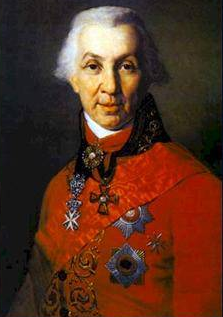 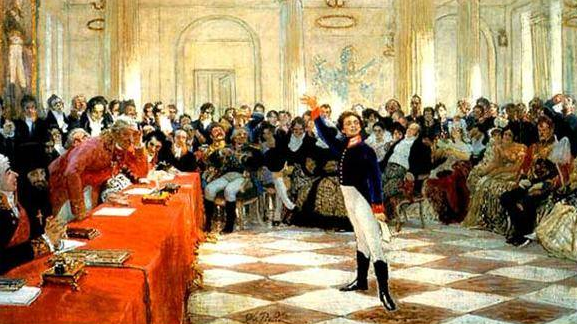 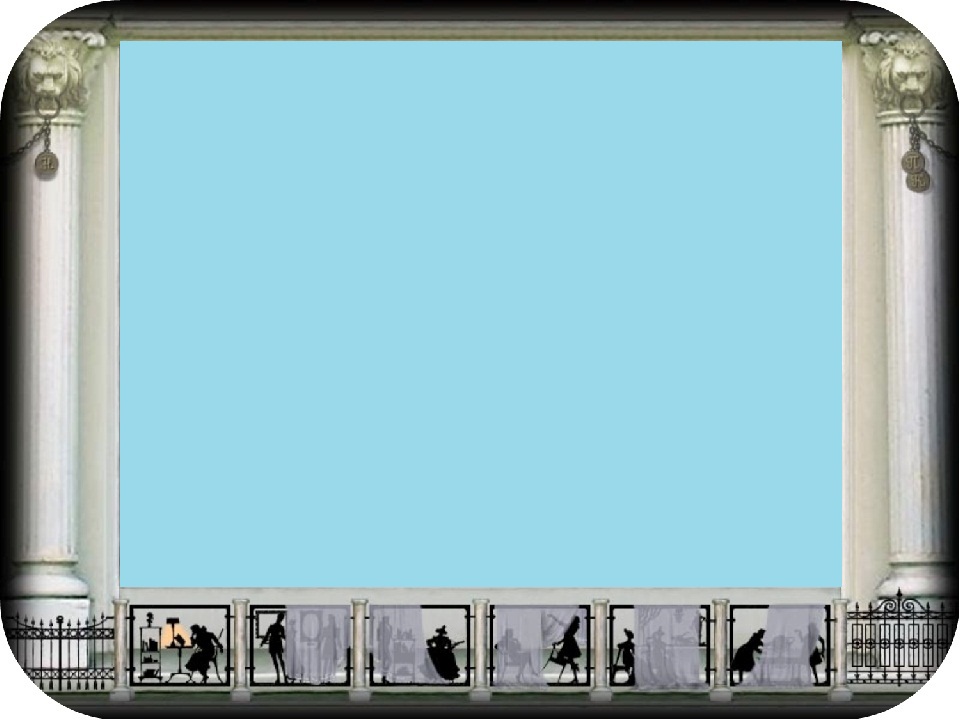 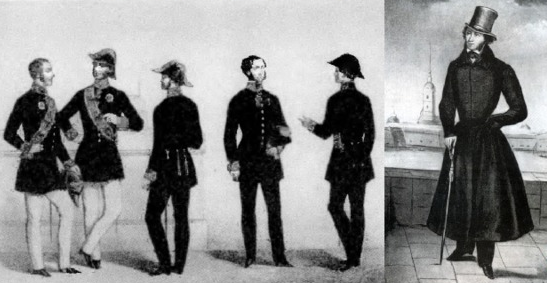 Когда Пушкин окончил лицей, он был уже почти совсем взрослый. И по этому, как все взрослые стал ходить на работу –
 в Коллегию иностранных дел.
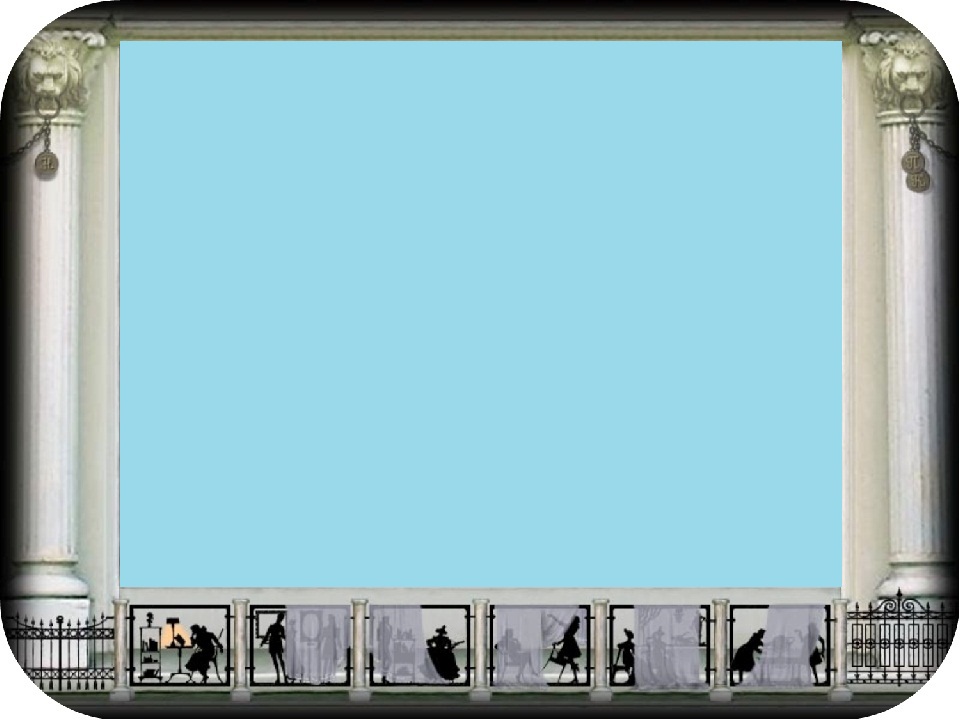 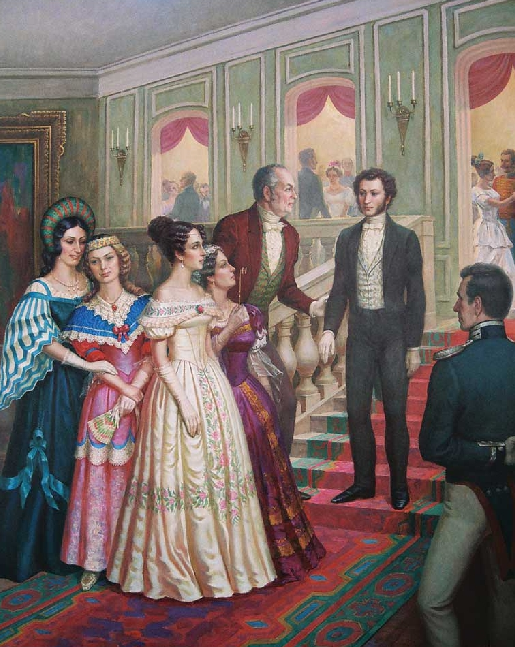 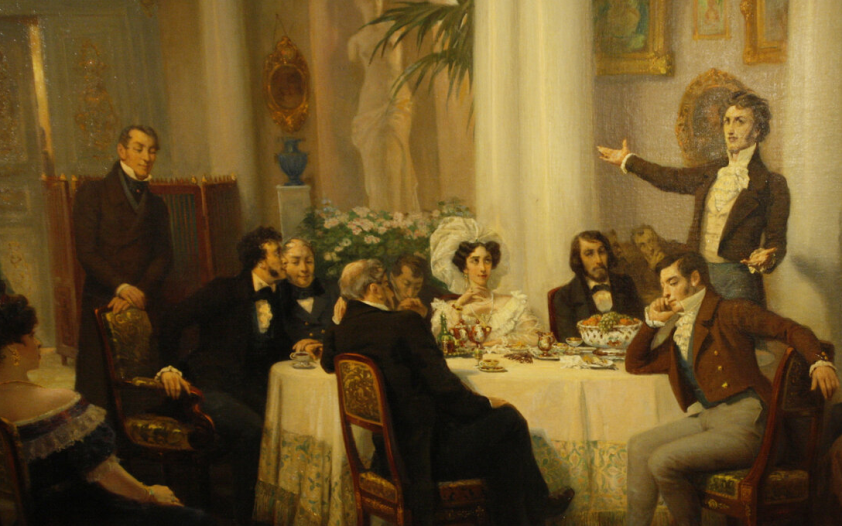 В свободное от иностранных дел время Пушкин ездил на балы, заводил друзей, ходил в театр. Одним словом, жизнь у него была интересная и насыщенная. А друзья его были очень умные и модные в то время люди.
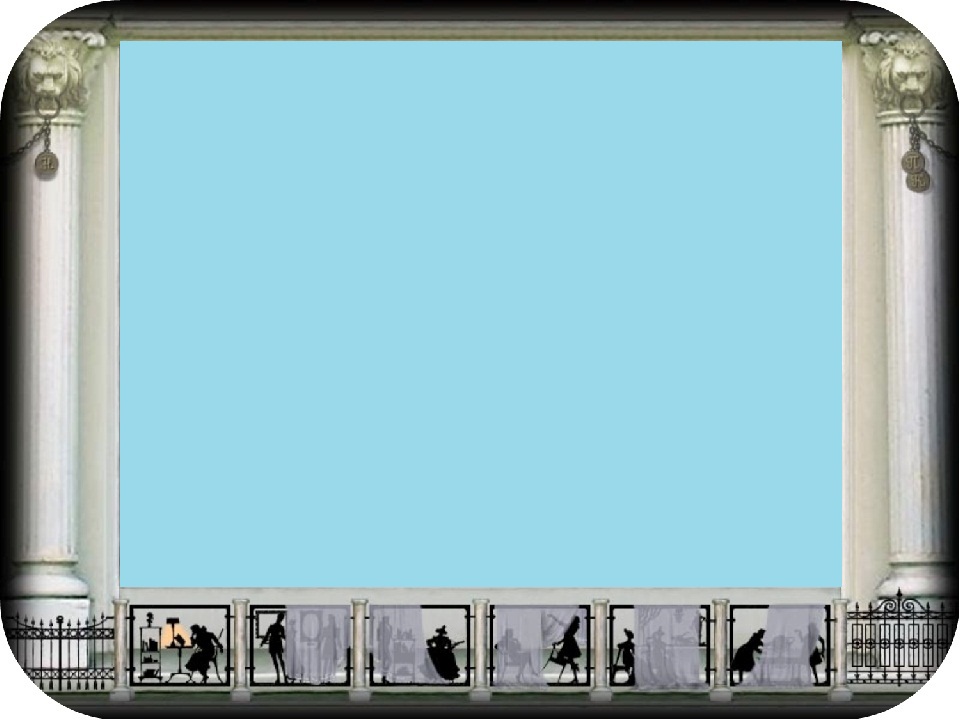 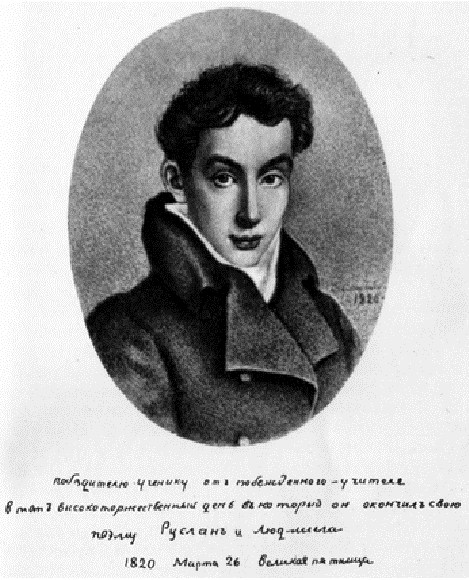 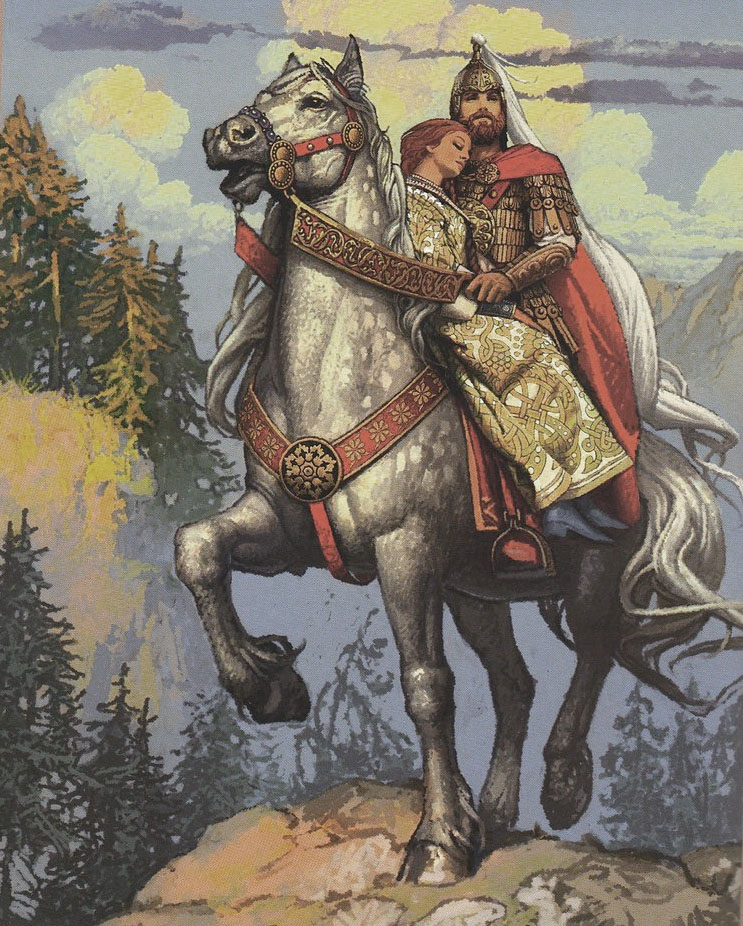 Но самое главное -  Пушкин продолжал писать, и его стихи становятся все лучше и лучше. Их любят и заучивают наизусть с большим удовольствием.
Когда Жуковский (тот самый, что учил царя и был очень  известным поэтом) прочитал поэму Пушкина «Руслан и Людмила», он подарил ему свой портрет и подписал : «Победителю-ученику от побежденного учителя». Самый знаменитый и уважаемый поэт того времени признал, что стихи Пушкина лучше, чем его собственные! 
Вот какой он был талантливый , этот Пушкин!
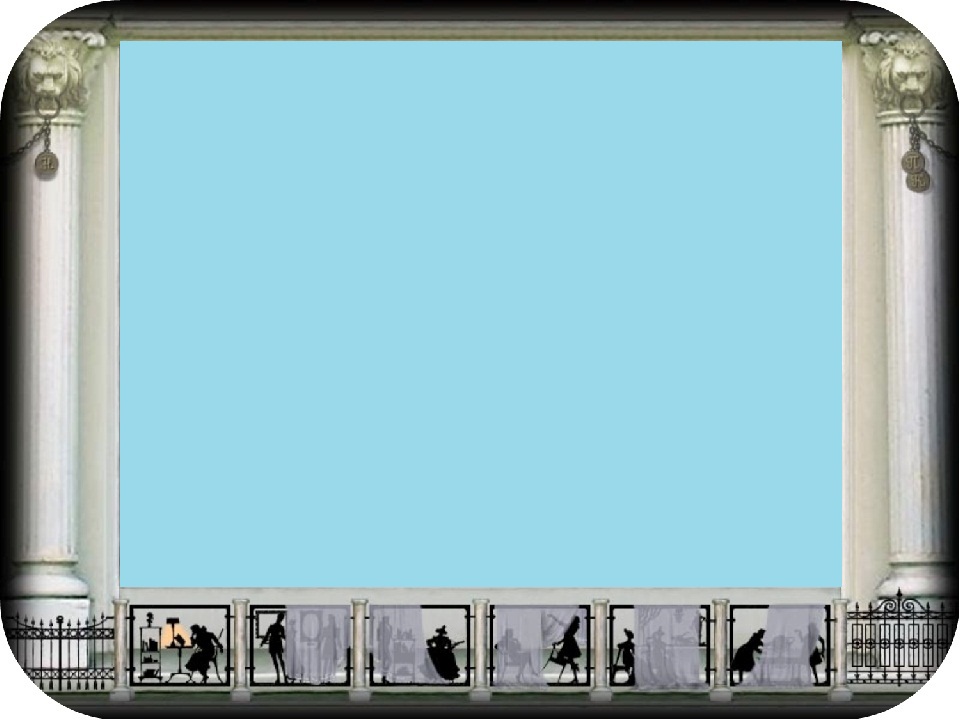 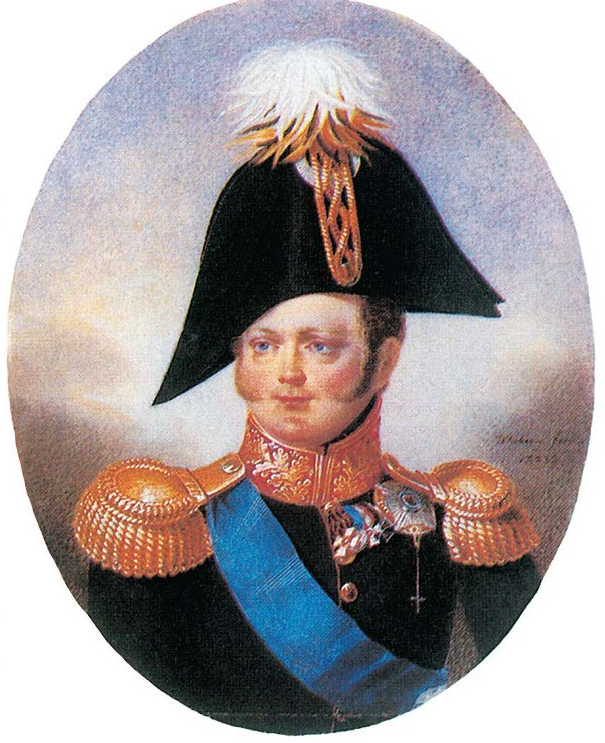 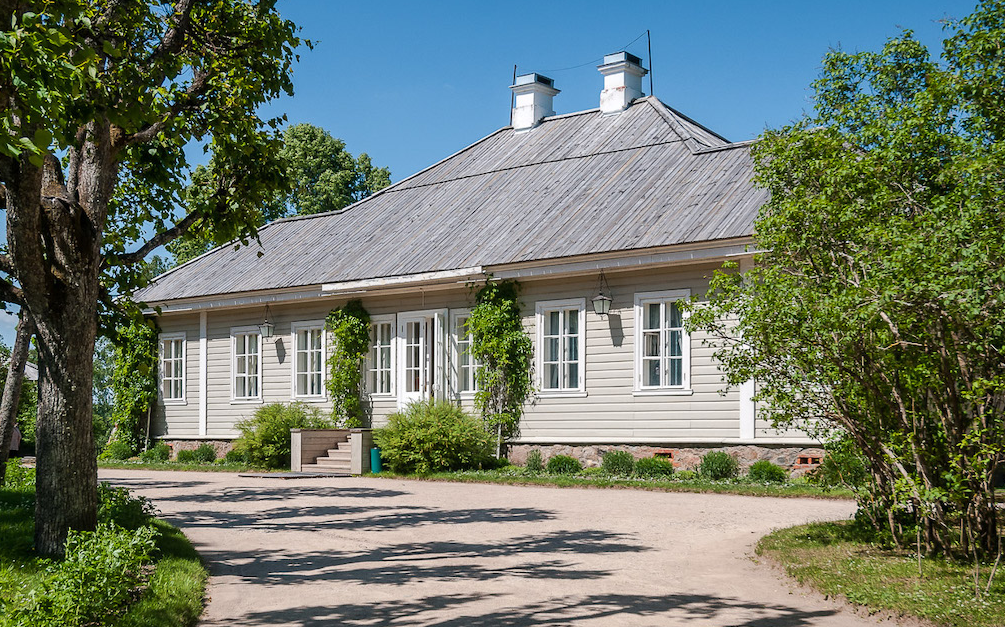 В те времена среди молодых людей был обычай собираться в тайные общества и ругать царя. Пушкин тайные общества не посещал, но любил поругать царя в своих стихах.
 Конечно, царю было обидно ,и он отправил Пушкина подальше от себя в село Михайловское.
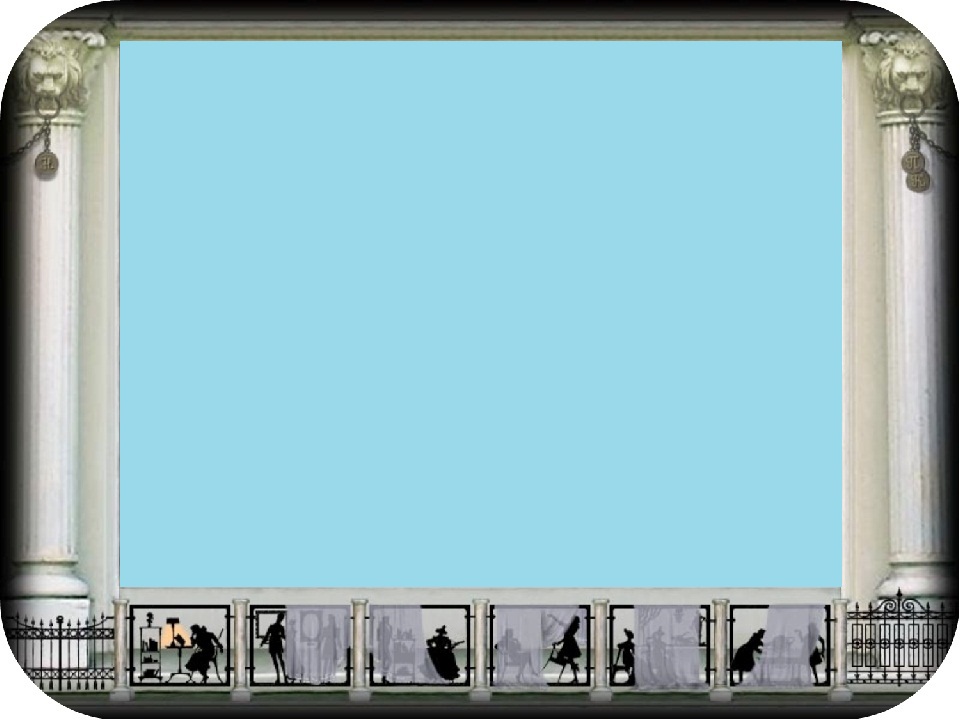 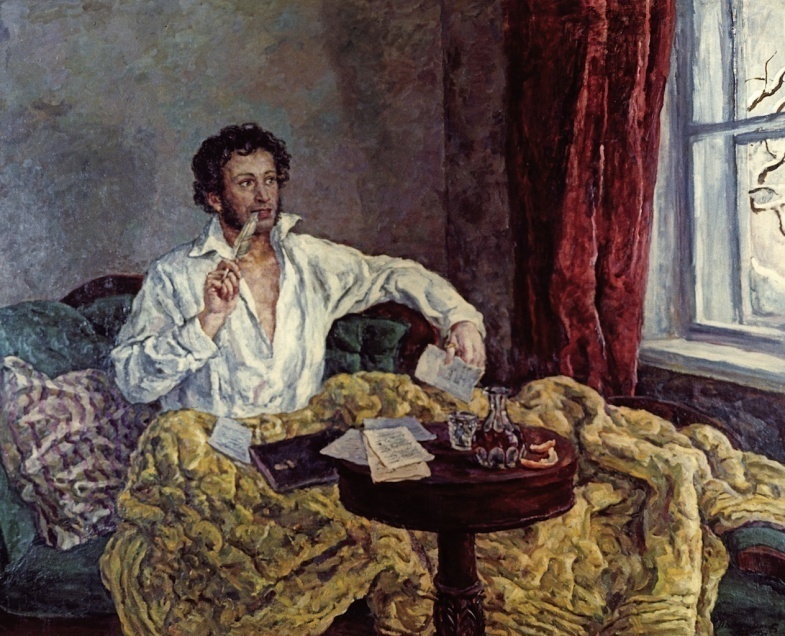 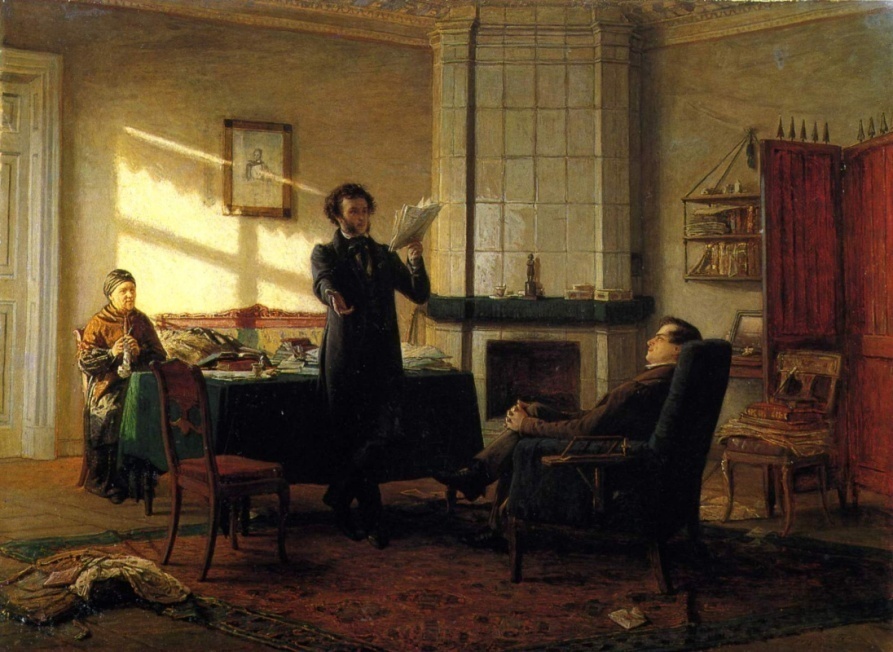 Но Пушкин не отчаялся. Конечно, там не было театров и балов, но зато было много свободного времени. И Пушкин занялся тем, что писал свои прекрасные стихи и поэмы.
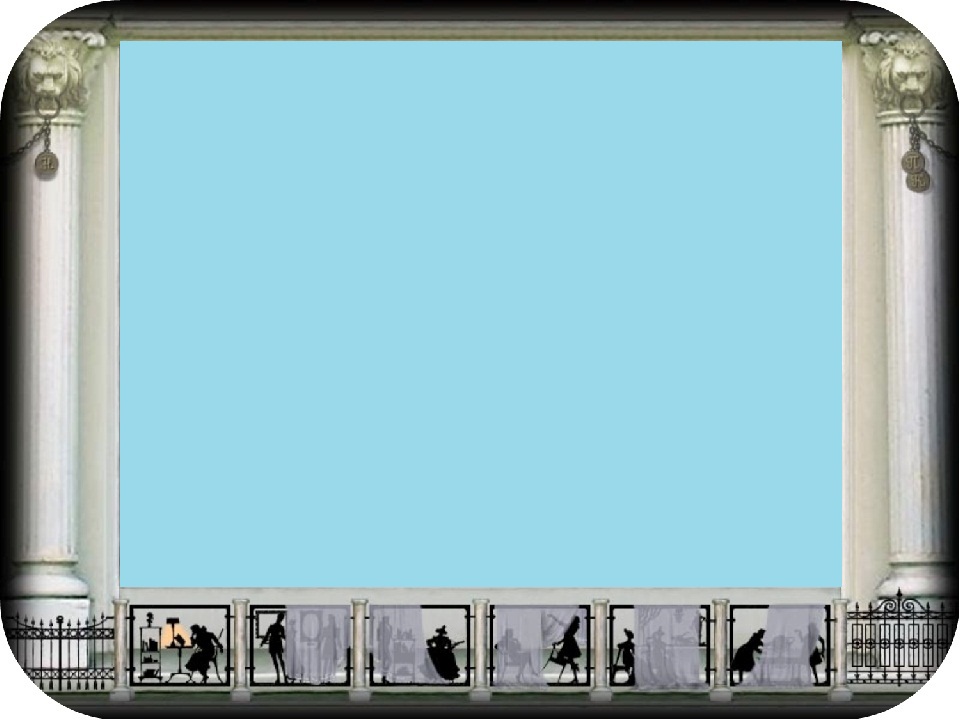 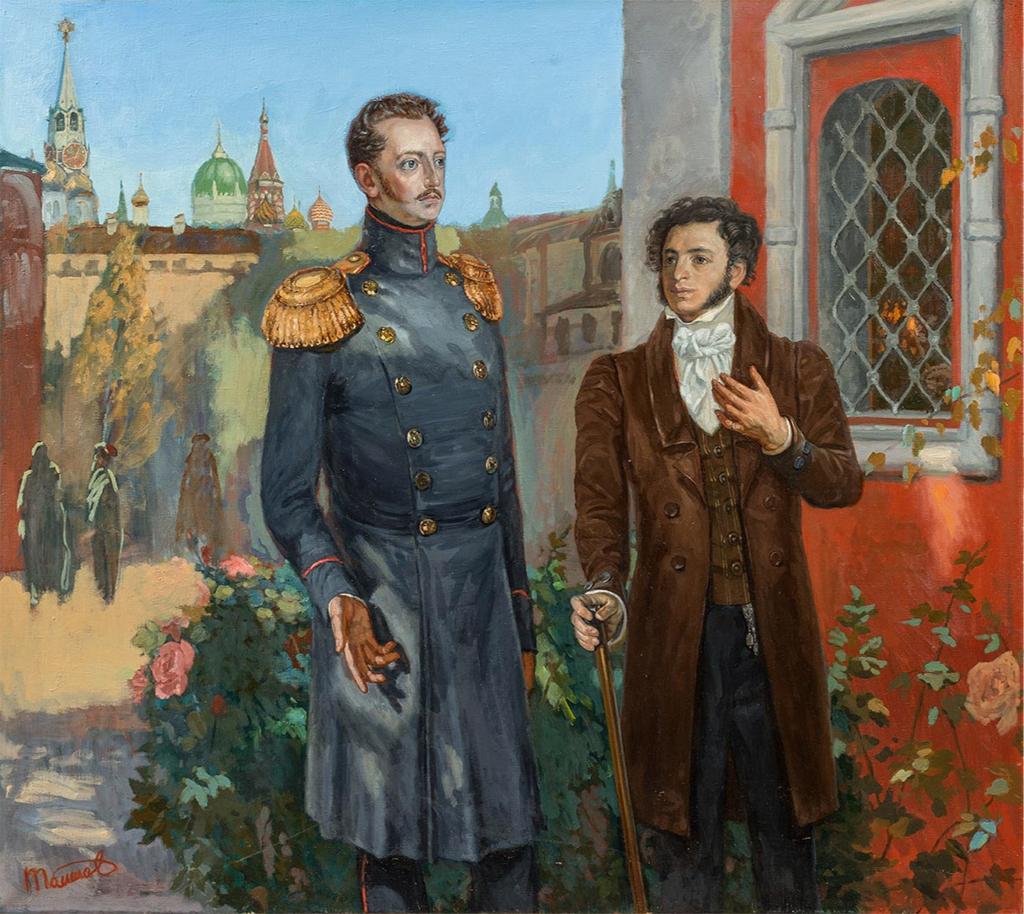 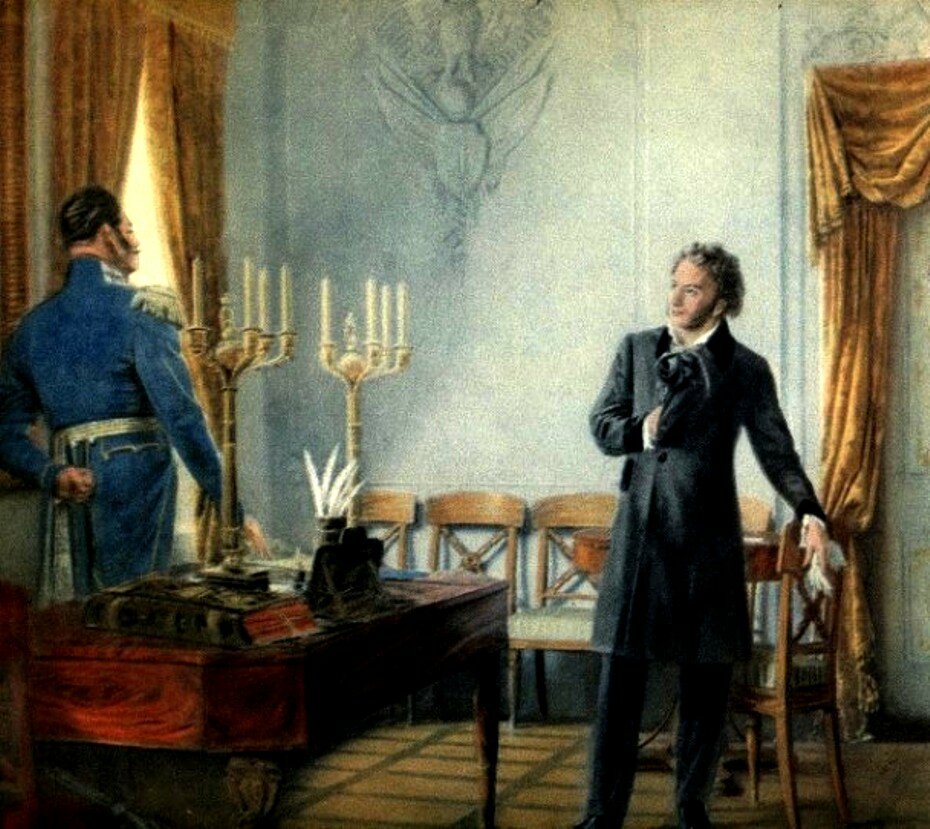 Но вот царь, который обиделся на Пушкина , умер. И на трон взошел новый царь, который разрешил поэту вернуться в Москву. Но это был хитрый царь, он знал, что Пушкин может писать обидные стихи,  а потому повелел, что отныне он будет решать , какое стихотворение Пушкина можно напечатать, а какое нет.
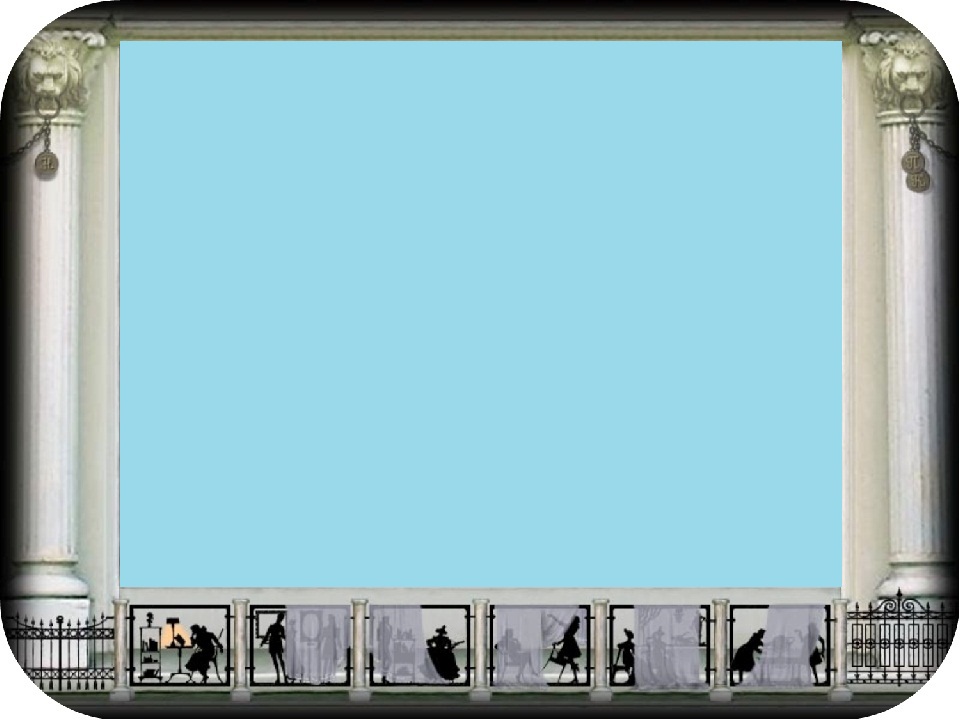 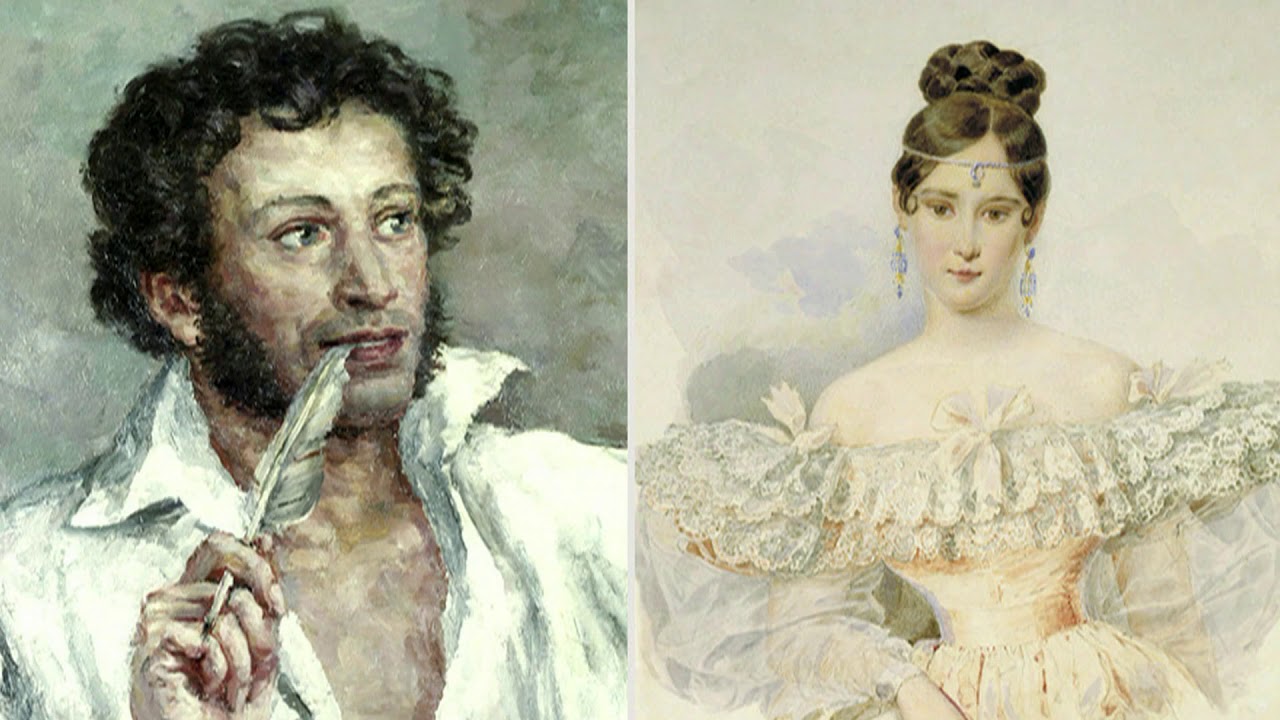 Когда Пушкину исполнилось 30 лет, он решил, что ему пора жениться. 
Но женитьба – дело серьезное и ответственное, поэтому женился он только через два года. Жена его – Наталья Гончарова – была очень красивая.
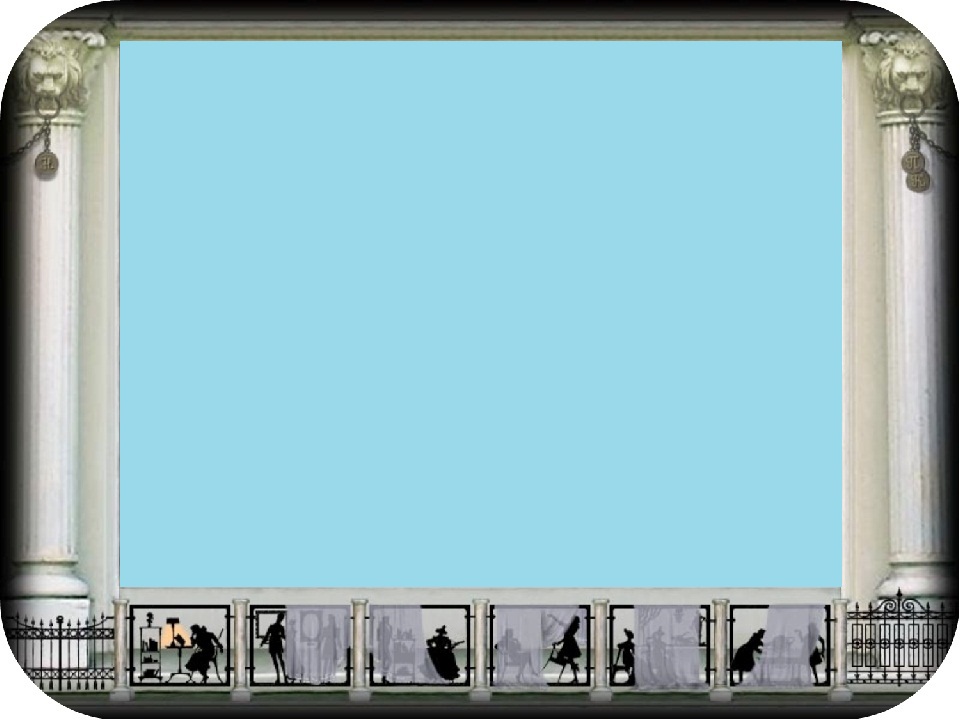 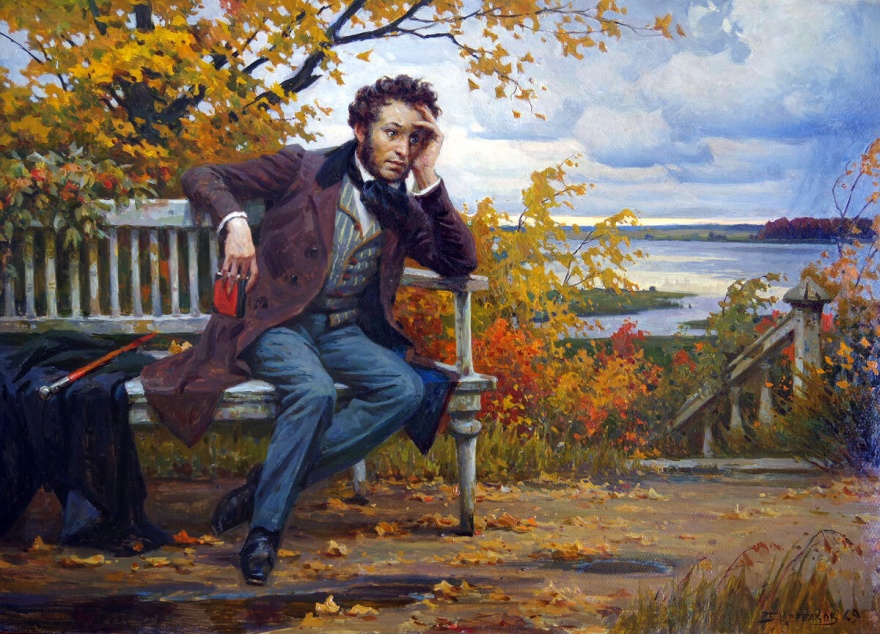 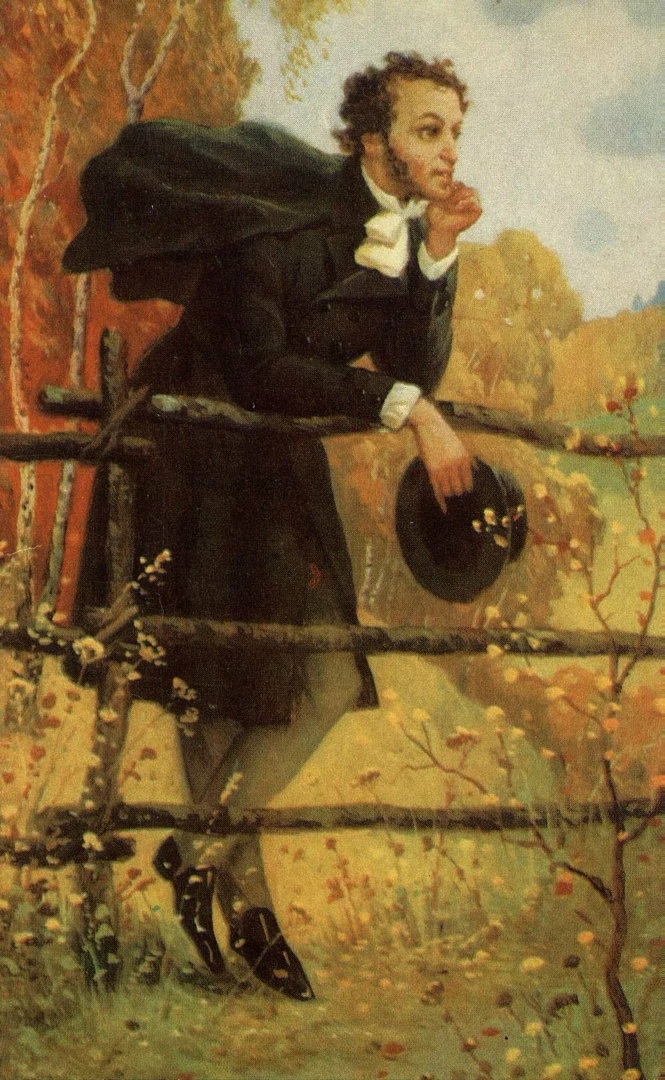 А незадолго до свадьбы Пушкин отправился в свое имение село Болдино. Были у него там важные дела. Настолько важные, что прожил он там три месяца. За это время поэт написал много стихов, поэм, повестей и статей. И так они были необычайно хороши, что решено было все написанное за это время Пушкиным называть «Болдинской осенью».
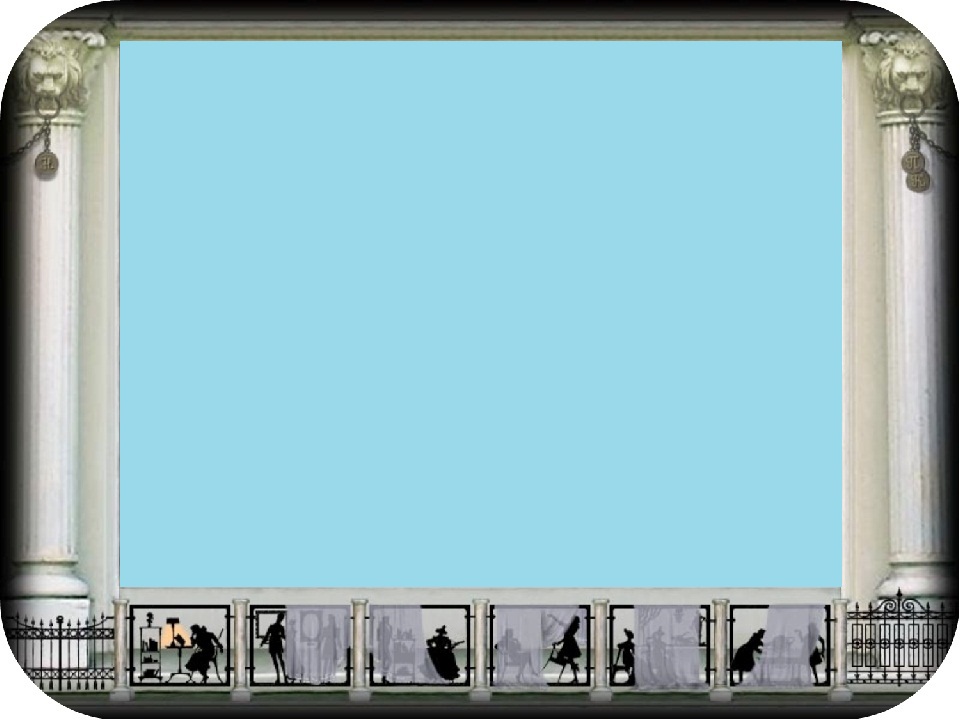 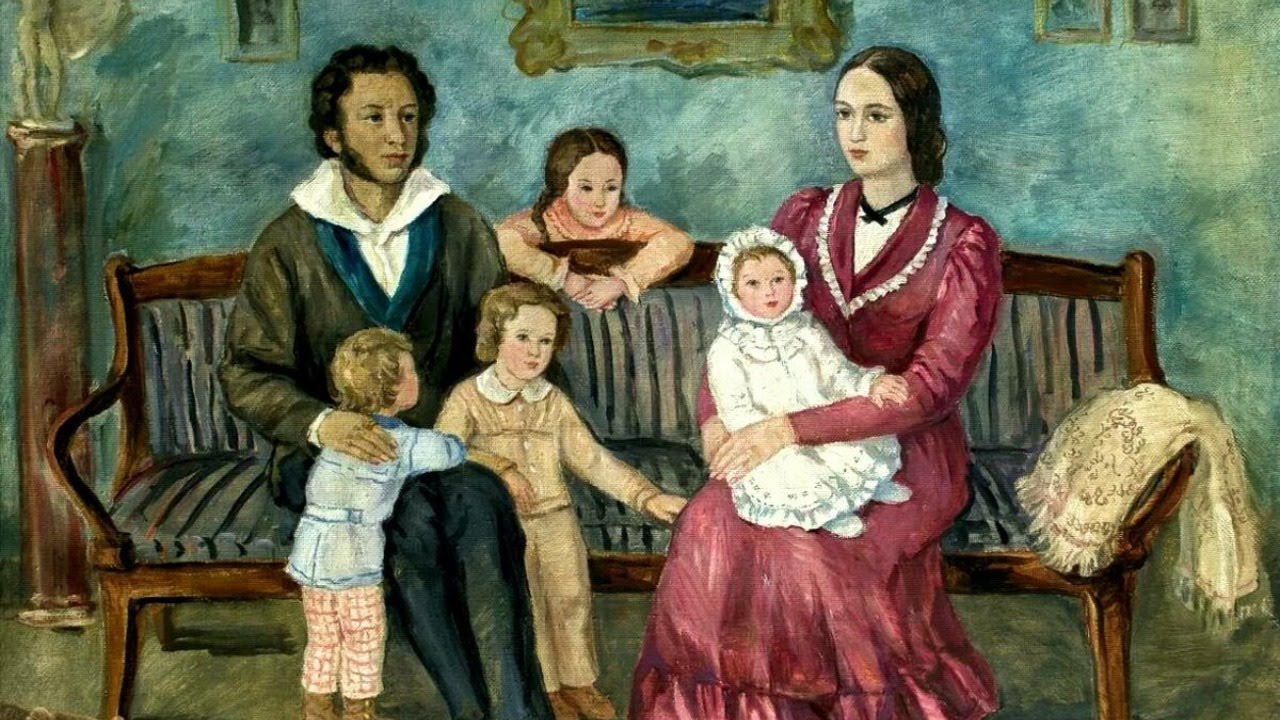 Пушкин с семьей переехал в Царское Село. То самое место, где он учился в Лицее. И так ему было приятно вспомнить свое детство, что он взял да и начал писать свои сказки, многие из которых тебе наверняка уже читала мама: «Сказка о царе Салтане», «Сказка о рыбаке и рыбке» и многие другие.
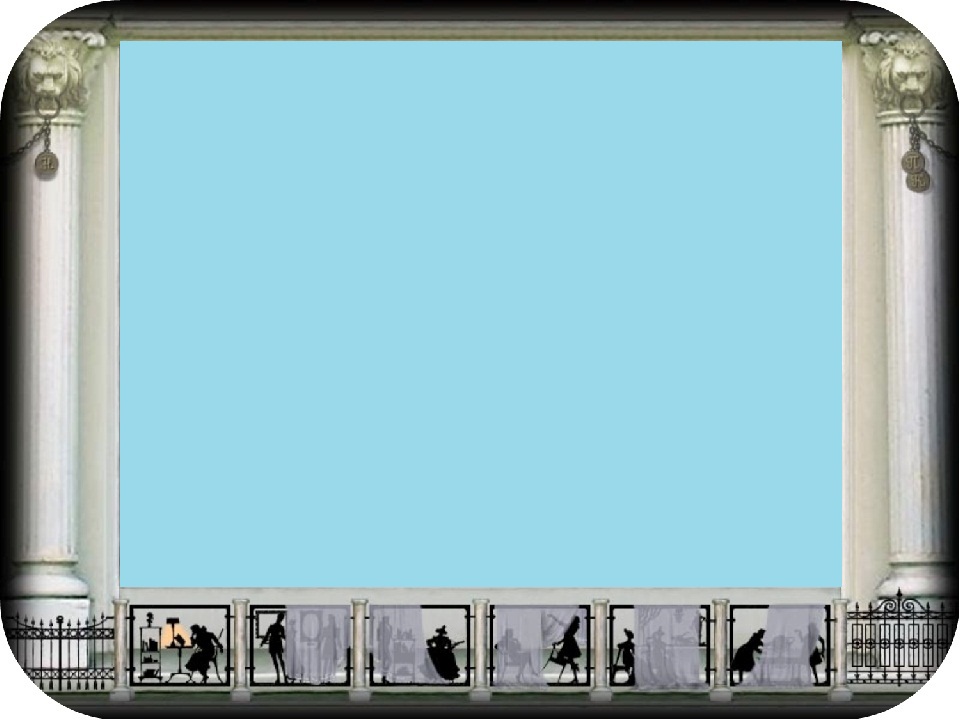 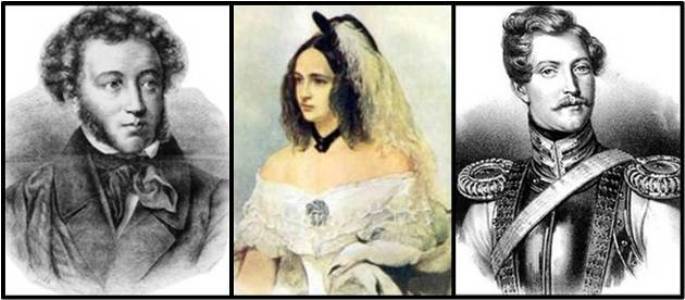 Но случилась беда: в Петербург приехал один нехороший француз по имени Дантес. 
Он стал обижать красавицу-жену Пушкина.
 И, конечно, чтобы защитить свою жену, великий поэт вызвал на дуэль 
подлого француза
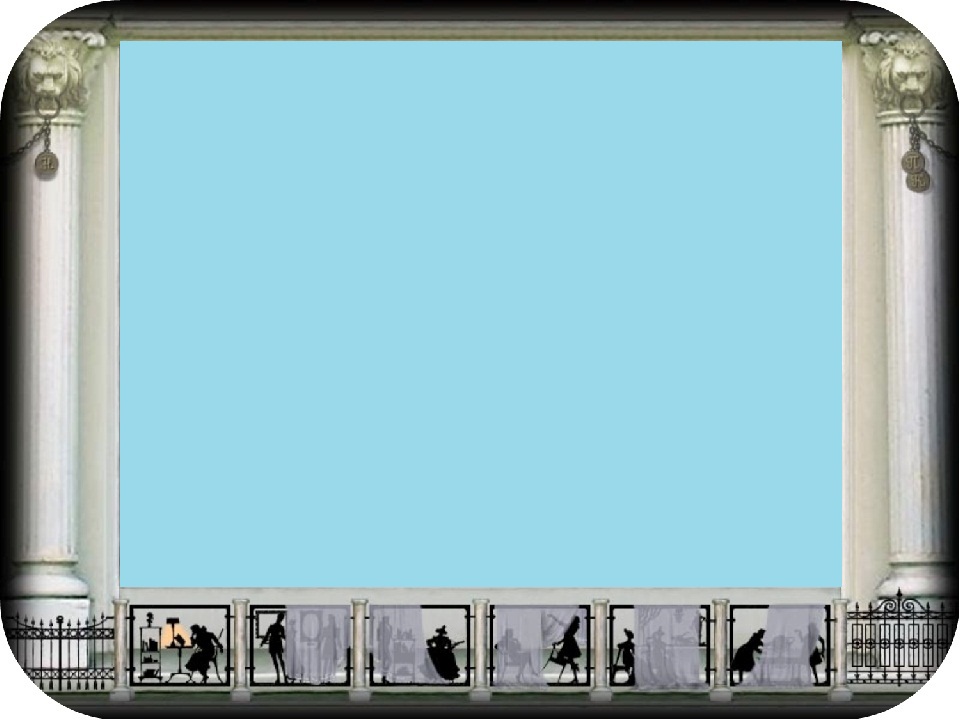 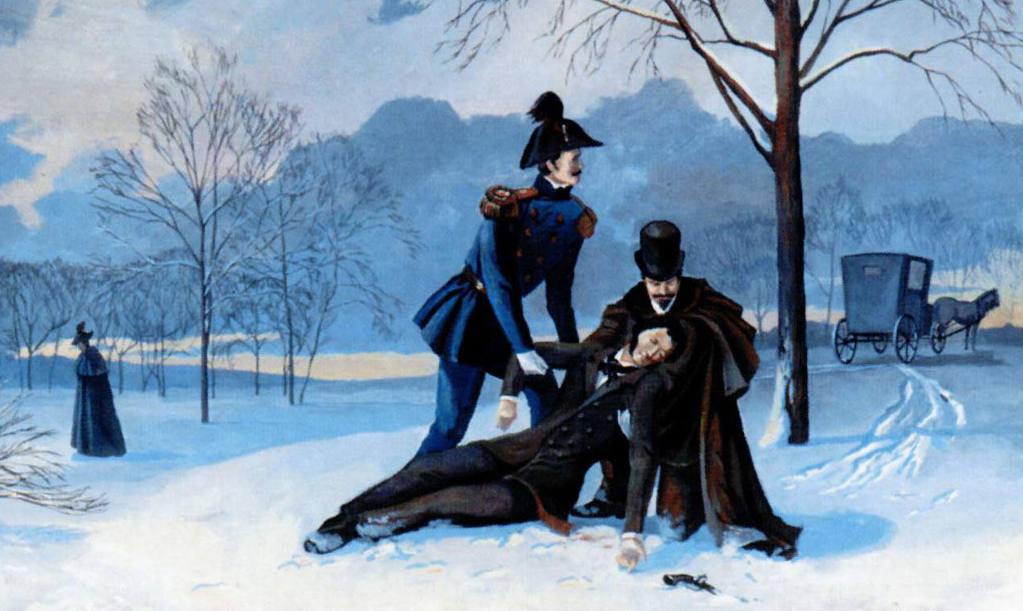 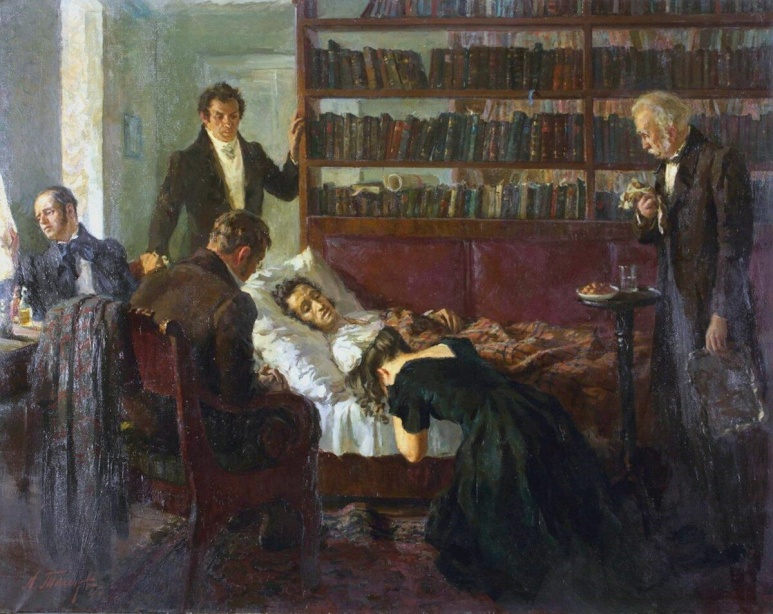 Но все закончилось трагично: Дантес стрелял первым и смертельно ранил Пушкина.
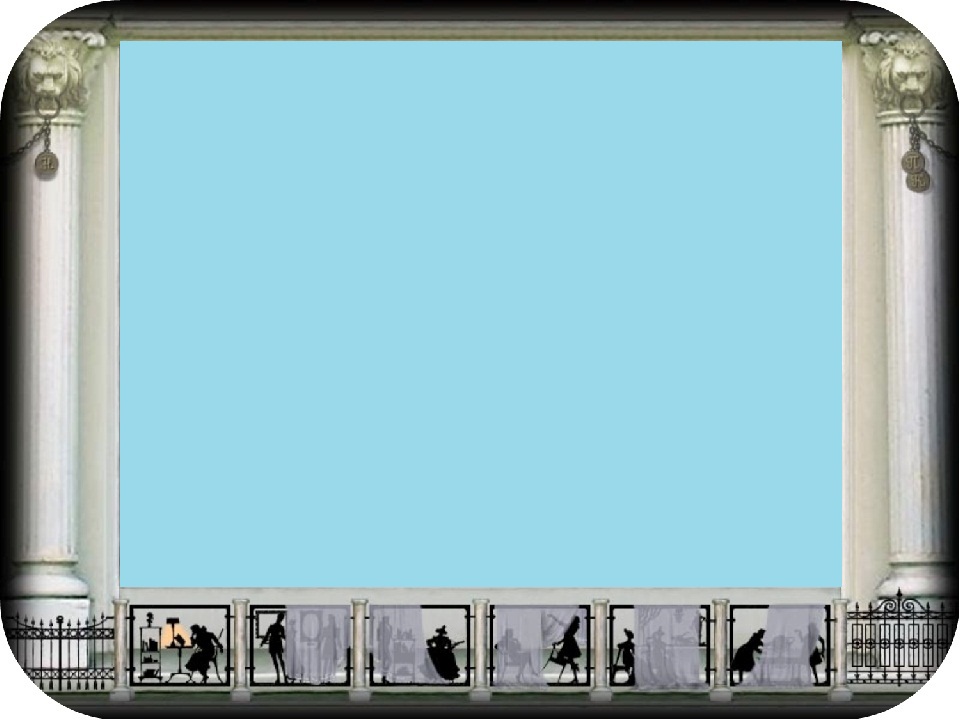 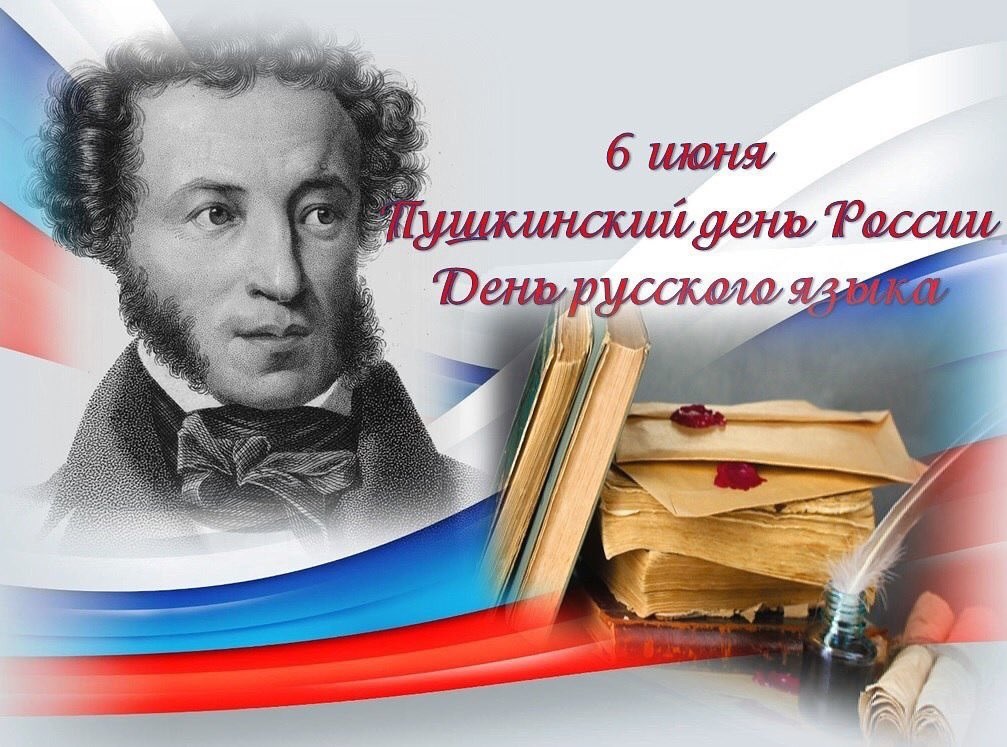 Пушкин прожил короткую, но очень яркую жизнь. Его стихи и поэмы читают все от мала до велика вот уже почти две сотни лет. Ученые, изучающие литературу, считают, что Пушкин -  создатель современного русского языка. Писатели, которые жили после него, говорят о том, что на их творчество повлиял Пушкин – Солнце русской поэзии, Солнце русской литературы.
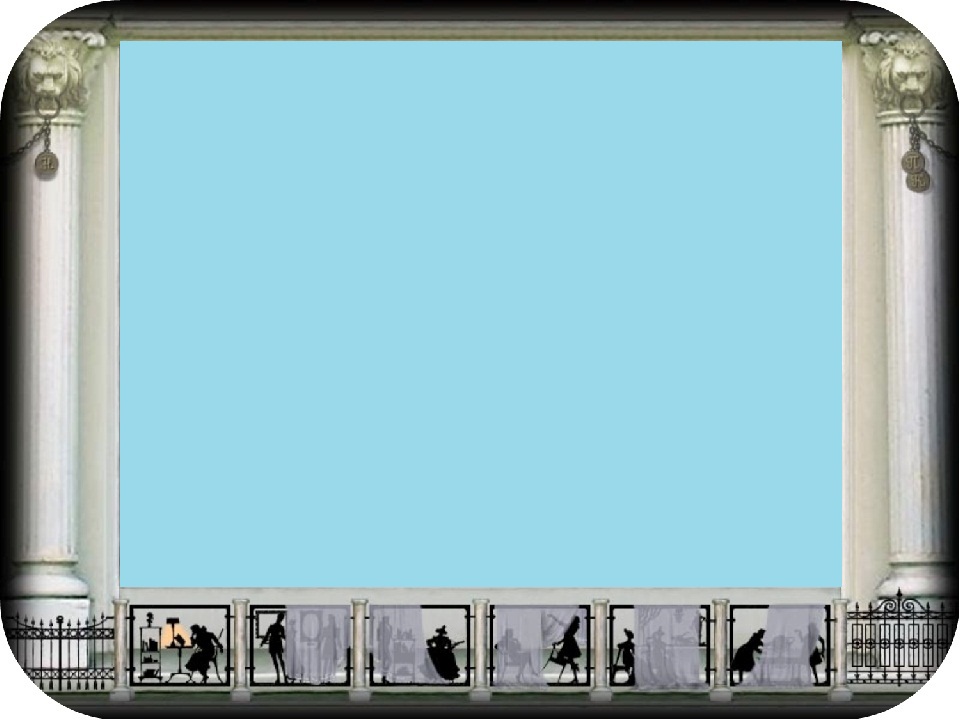 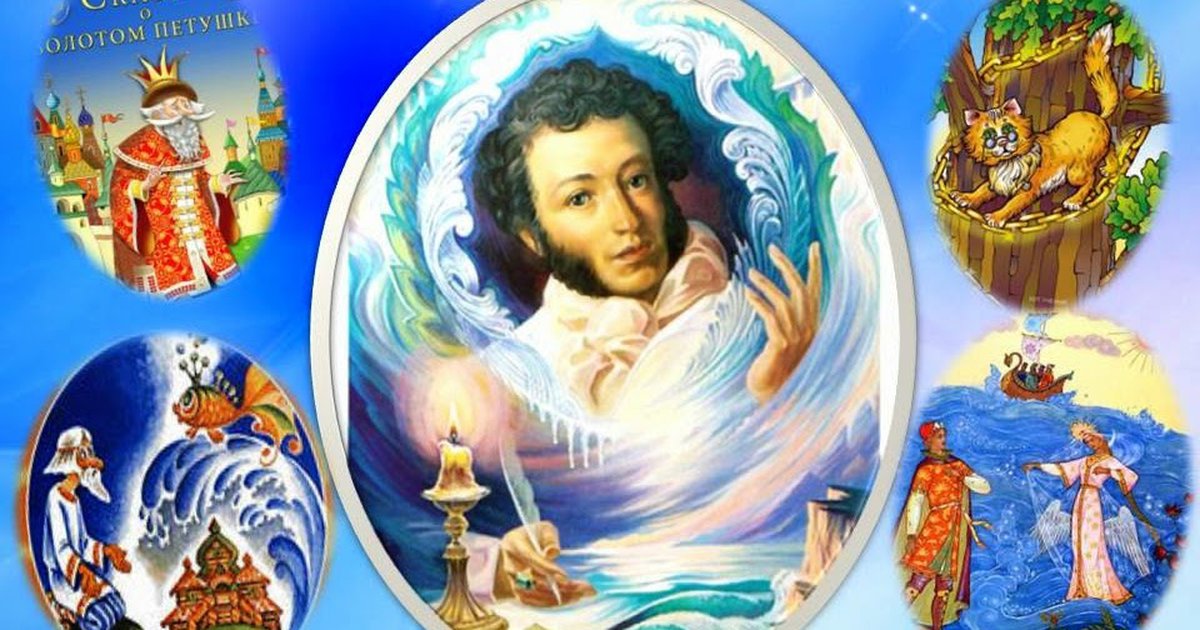 «Что за прелесть эти сказки!»
                          А.С.Пушкин